水曜　MINI  LIVE
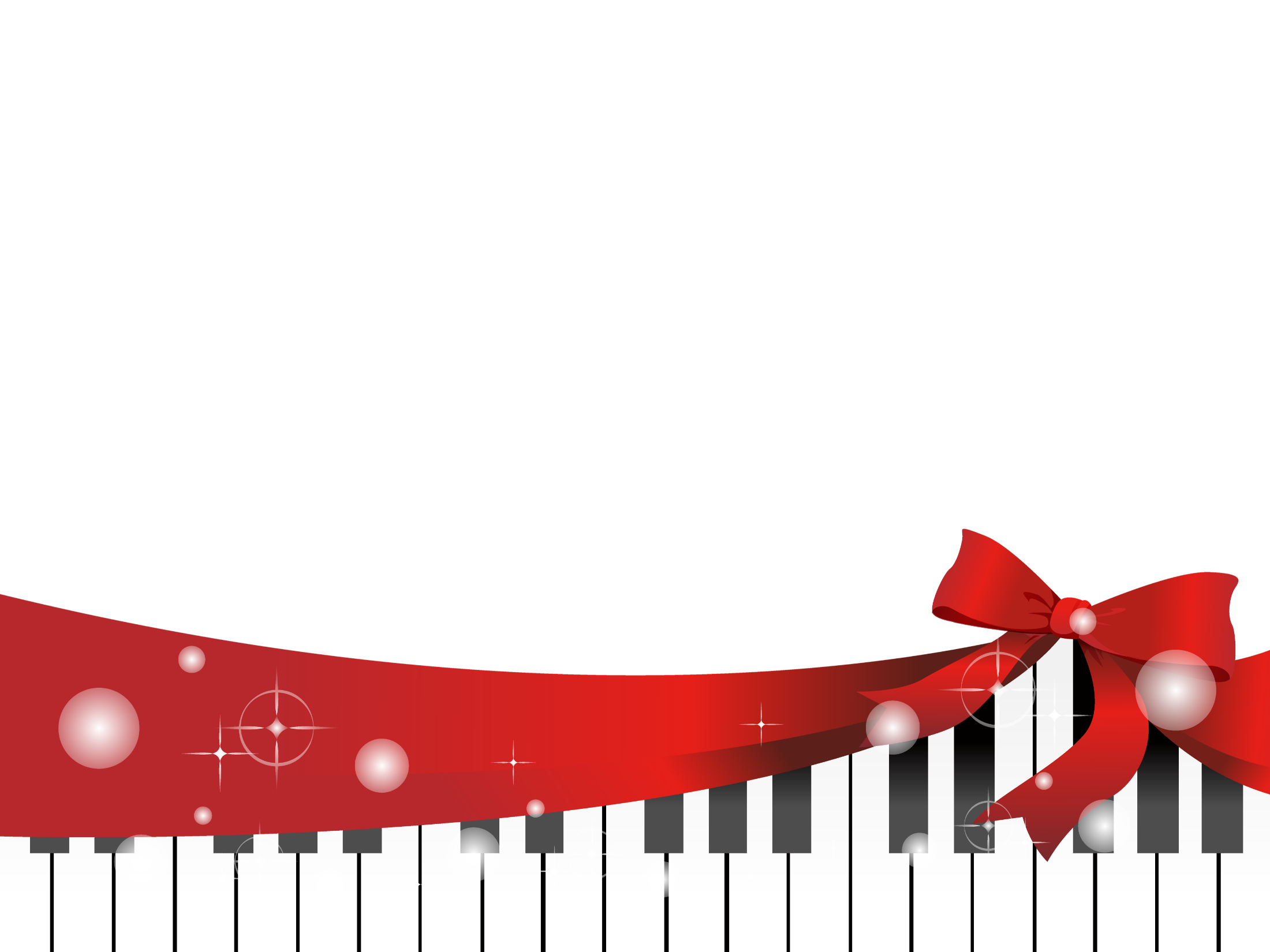 Date 　2017.7.5  (水 )   12：20～

Place　翠陵会館　2階　大集会室
Performer　
エレクトーンサークル23　ーtwo・threeー
Program
♬　君をのせて
♬　高嶺の花子さん/back numｂer
♬　私のお気に入り

　　　　　　　　　次回出演予定は7月12日（水）応援団です。【入場料無料・飲食可】